Top 10 Länder nach Anzahl neuer Fälle in den letzten 7 Tagen
46.156.540 Fälle 
1.196.272 Verstorbene (2,6%)
Quelle: ECDC, Stand: 01.11.2020
[Speaker Notes: Italien und Brasilien haben  Plätze getauscht,]
7-Tages-Inzidenz pro 100.000 Einwohner
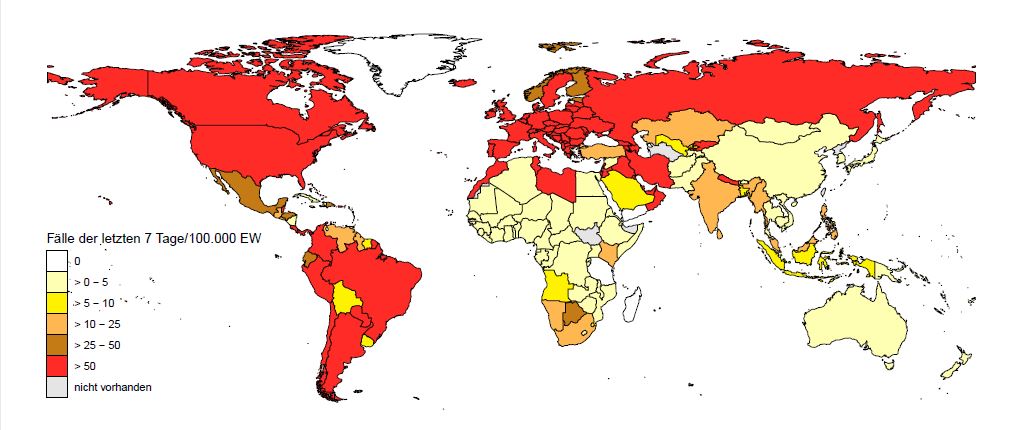 Europa (nicht EU/EWR/UK/CH)
81 Länder/Territorien mit einer 7-Tages-Inzidenz > 50 Fälle / 100.000 Ew.
Amerika
Afrika
Asien
Ozeanien
Quelle: ECDC, Stand: 01.11.2020
[Speaker Notes: Amerika: Ecuador nicht mehr dabei, Asien: Malediven nicht mehr dabei]
7-Tages-Inzidenz pro 100.000 Einwohner – EU/EWR/UK/CH
Europa (EU/EWR/UK/CH)
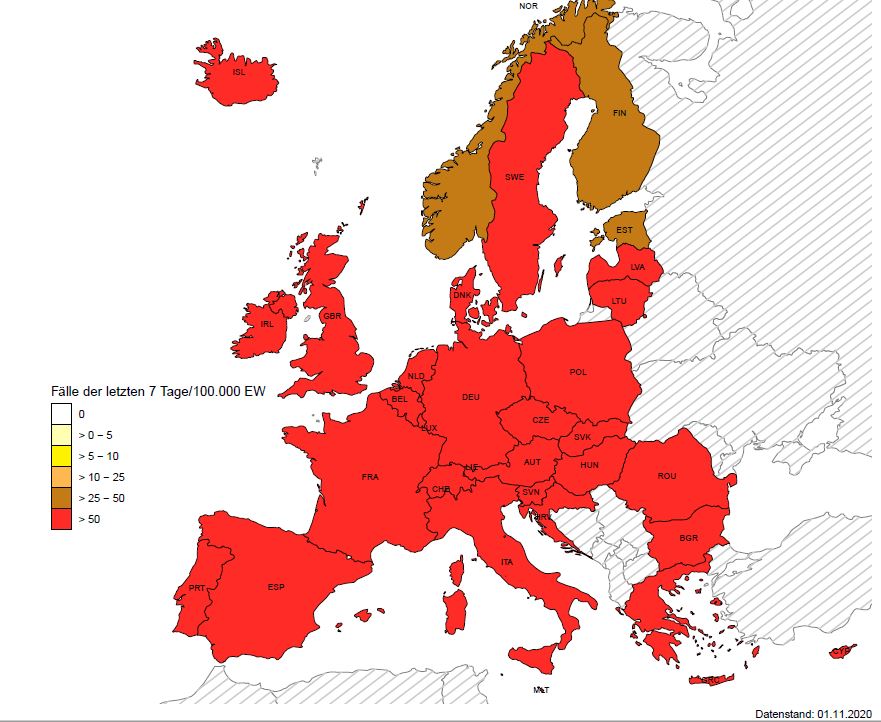 Quelle: ECDC, Stand: 01.11.2020
Zusammenfassung und News
Afrika: 2 % der neuen Fälle der vergangenen 7 Tage
Amerika: 29 % der neuen Fälle der vergangenen 7 Tage
Asien: 17 % der neuen Fälle der vergangenen 7 Tage
Europa: 51 % der neuen Fälle der vergangenen 7 Tage
Ozeanien: < 0,1  % der neuen Fälle der vergangenen 7 Tage,
Statement on the fifth meeting of the International Health Regulations (2005) Emergency Committee regarding the coronavirus disease (COVID-19) pandemic -- > Verlängerung des PHEIC durch WHO (30.10.2020)
Neue Maßnahmen in Europa: 
Testung der gesamten Bevölkerung > 10 J. innerhalb von 3 Wochen in der Slowakei, n = 25.850 Tests (1 %) positiv
Landesweiter partieller Lockdown in GB ab 05.11. bis 02.12. mit Schließung von Restaurants, Bars, „You must stay home“
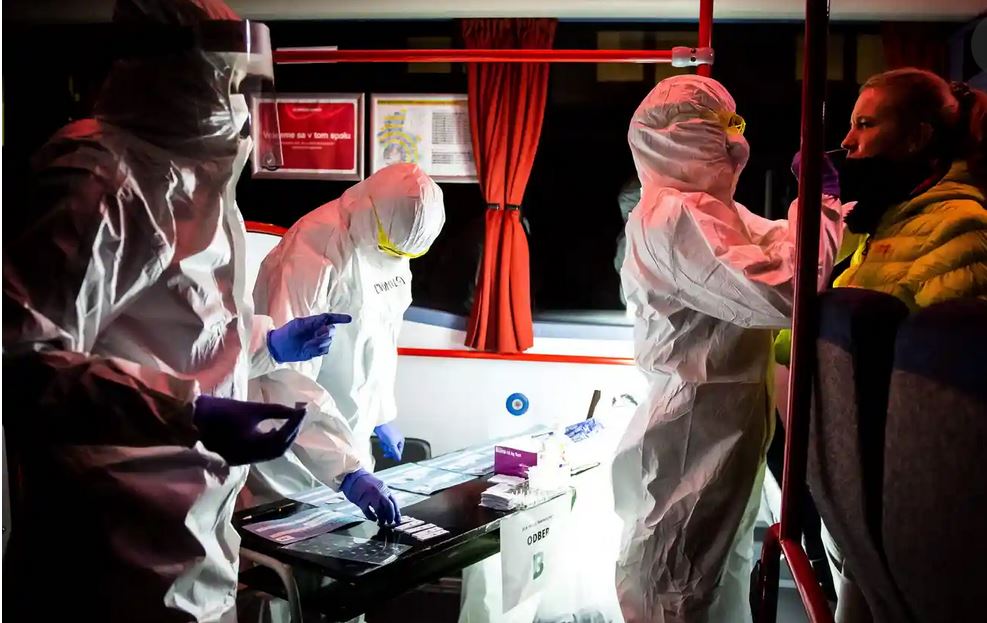 https://www.theguardian.com/world/2020/nov/01/half-slovakia-population-covid-tested-covid-one-day
Hintergrund
Testung in Slowakei
Einwohner: 5,5 Mio. Einwohner (≥ 10 Jahre -- > 4 Mio. Tests) 
3 Wochen Testperiode (23.10.; 31.10./01.11. und 06./07.11.): viele Geschäfte geschlossen, Restriktionen der Bewegung
5.000 Testzentren, Unterstützung durch Armee, 20.000 HCW / Freiwillige
Antigen-Tests: BIOCREDIT COVID-19 Ag (RapiGEN, South Korea) and Standard Q COVID-19 Ag (SD Biosensor, South Korea) mit Spezifität > 99% und Sensitivität > 96%
Stand: 01.11.2020: 1 % (n = 25.850 Tests positive) -- > 10-Tage Isolierung
Testung ist freiwillig, Bei Nicht-Testung: 10-Tage Quarantäne (1650  € Strafe bei Nicht-Einhaltung)
Zertifikat bei negativem Testergebnis (1.650 € bei Nicht-Mitführung)
Personen > 65 Jahre, die meist zu Hause sind, sollen NICHT teilnehmen
Testung älterer Menschen in Pflegeheimen, Krankenhäuser
[Speaker Notes: https://www.thelancet.com/journals/lancet/article/PIIS0140-6736(20)32261-3/fulltext
https://www.theguardian.com/world/2020/nov/01/half-slovakia-population-covid-tested-covid-one-day]
14-Tages-Trend für Länder in Europa mit > 700 Länder in den vergangenen 7 Tagen
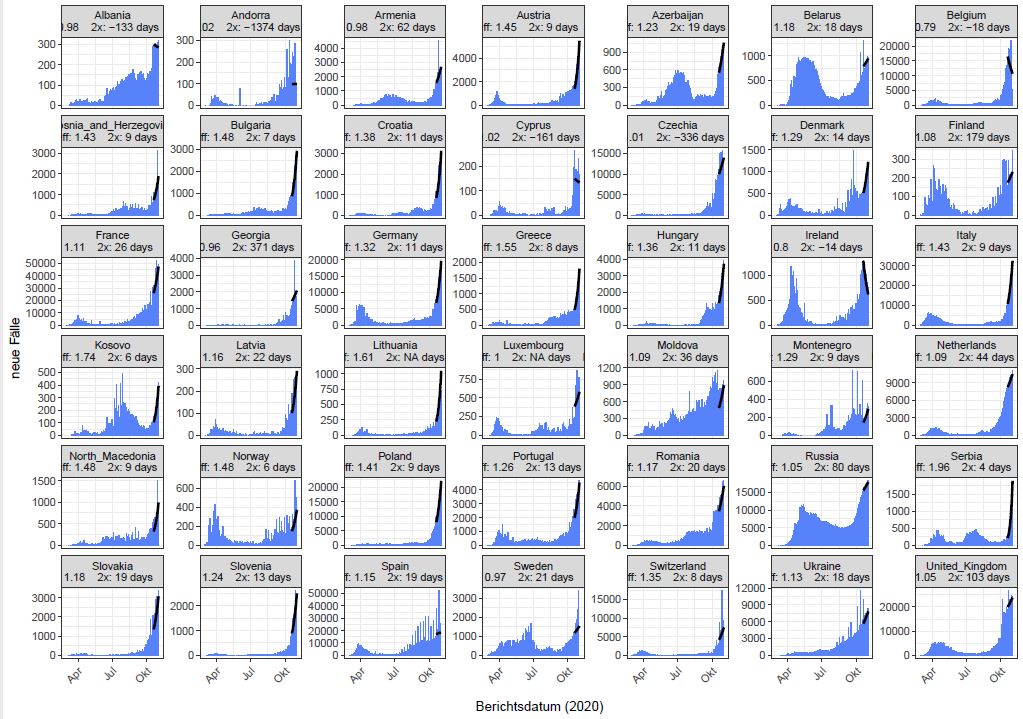